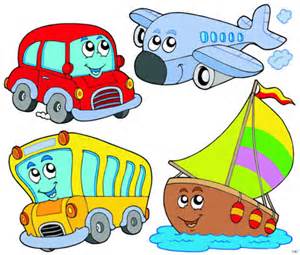 Загадки про транспорт
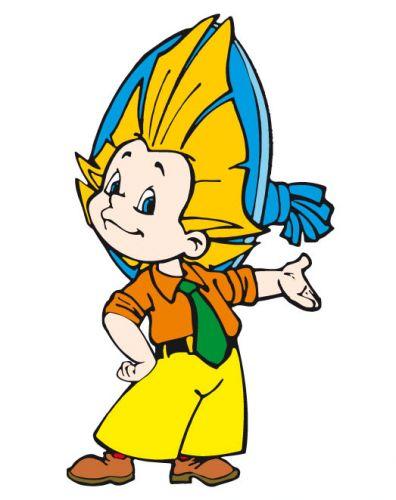 Наземный транспорт
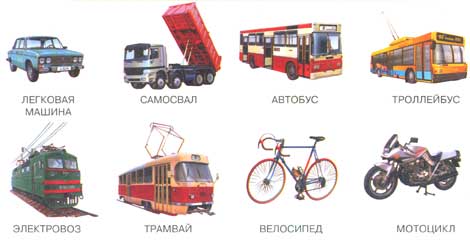 Не лежит, не жужжит — 
Жук по улице бежит. 
И горят в глазах жука 
Два блестящих огонька. 

машина
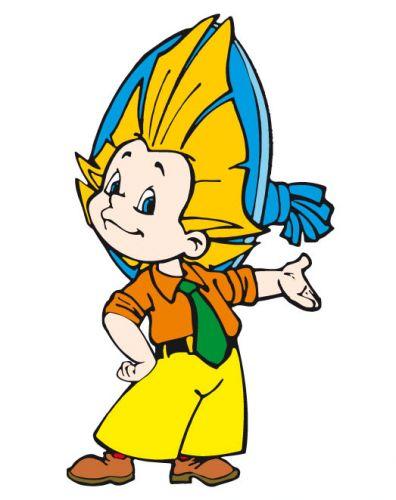 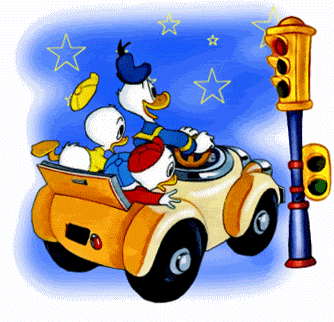 Ясным утром вдоль дороги 
На траве блестит роса. 
По дороге едут ноги, 
И бегут два колеса. 
Угадайте, есть ответ, - 
Это мой... 

велосипед
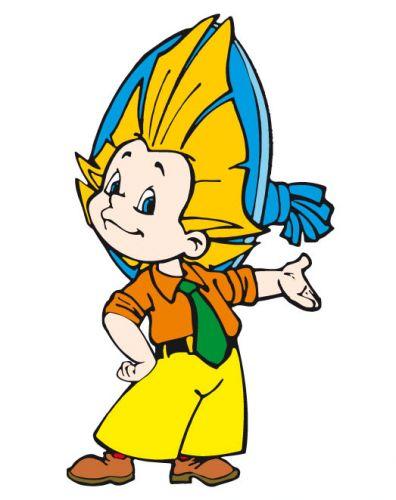 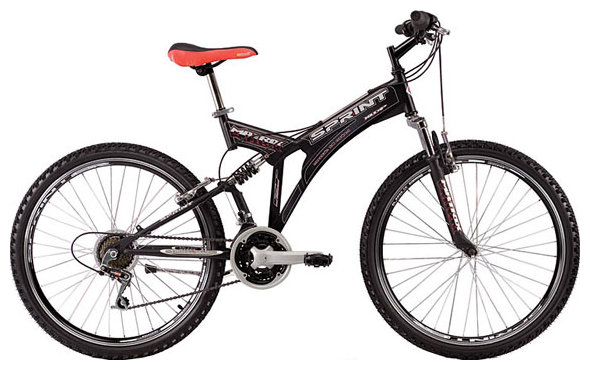 Что это за чудо - синий дом, 
Окна светлые кругом, 
Носит обувь из резины, 
И питается бензином. 

автобус
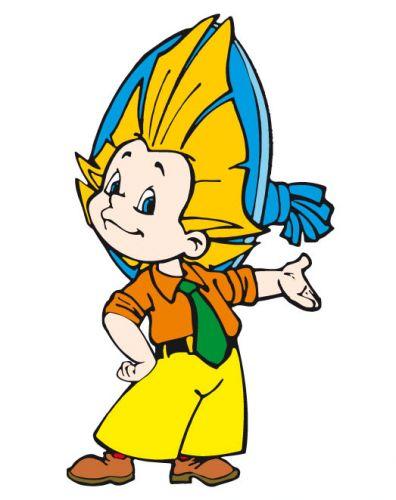 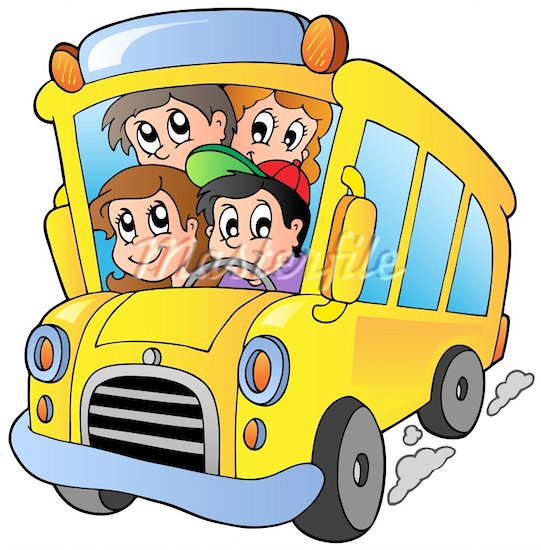 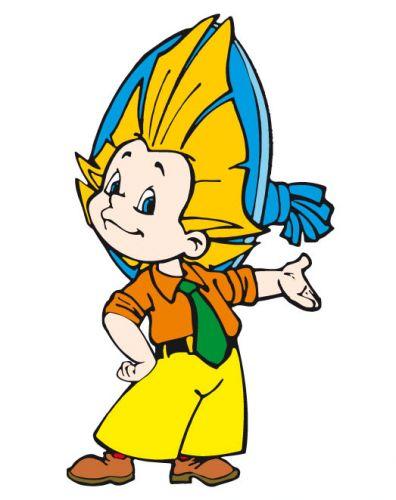 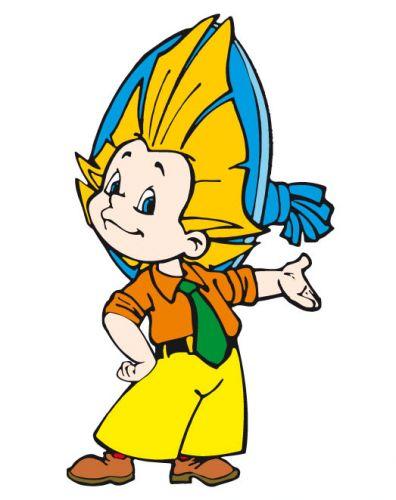 Удивительный вагон:
Посудите сами:
Рельсы в воздухе , а он
Держит их руками
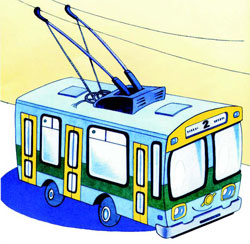 - Дзынь-дзынь-дзынь! – я бью тревогу. - 
Уступите мне дорогу.
Никуда мне не свернуть
 У меня - по рельсам путь.

(Трамвай)
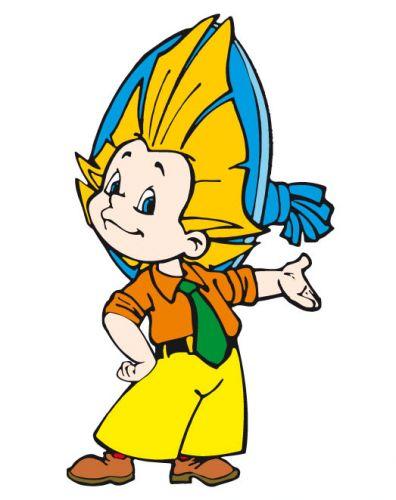 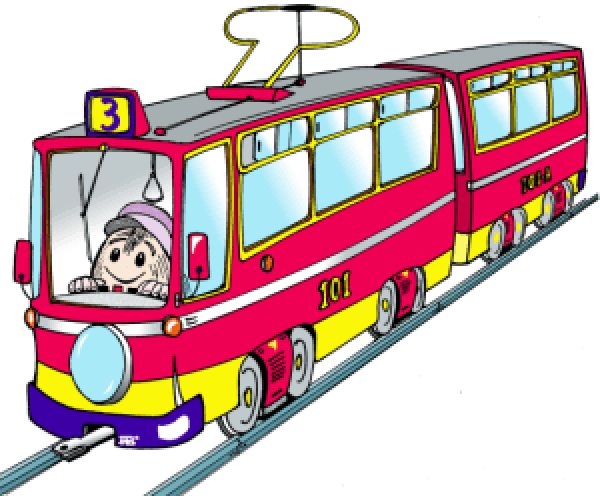 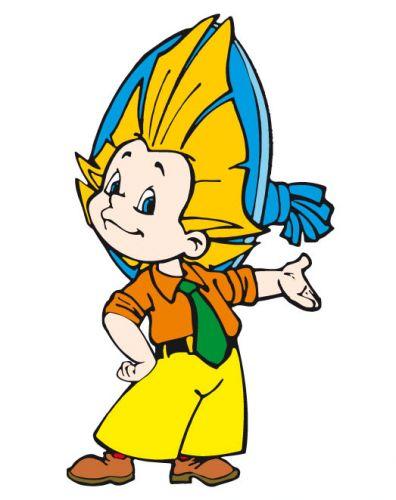 Машут вслед  листвою  кроны.
А за ним бегут вагоны.
Весело под стук колёс
Мчит по рельсам…
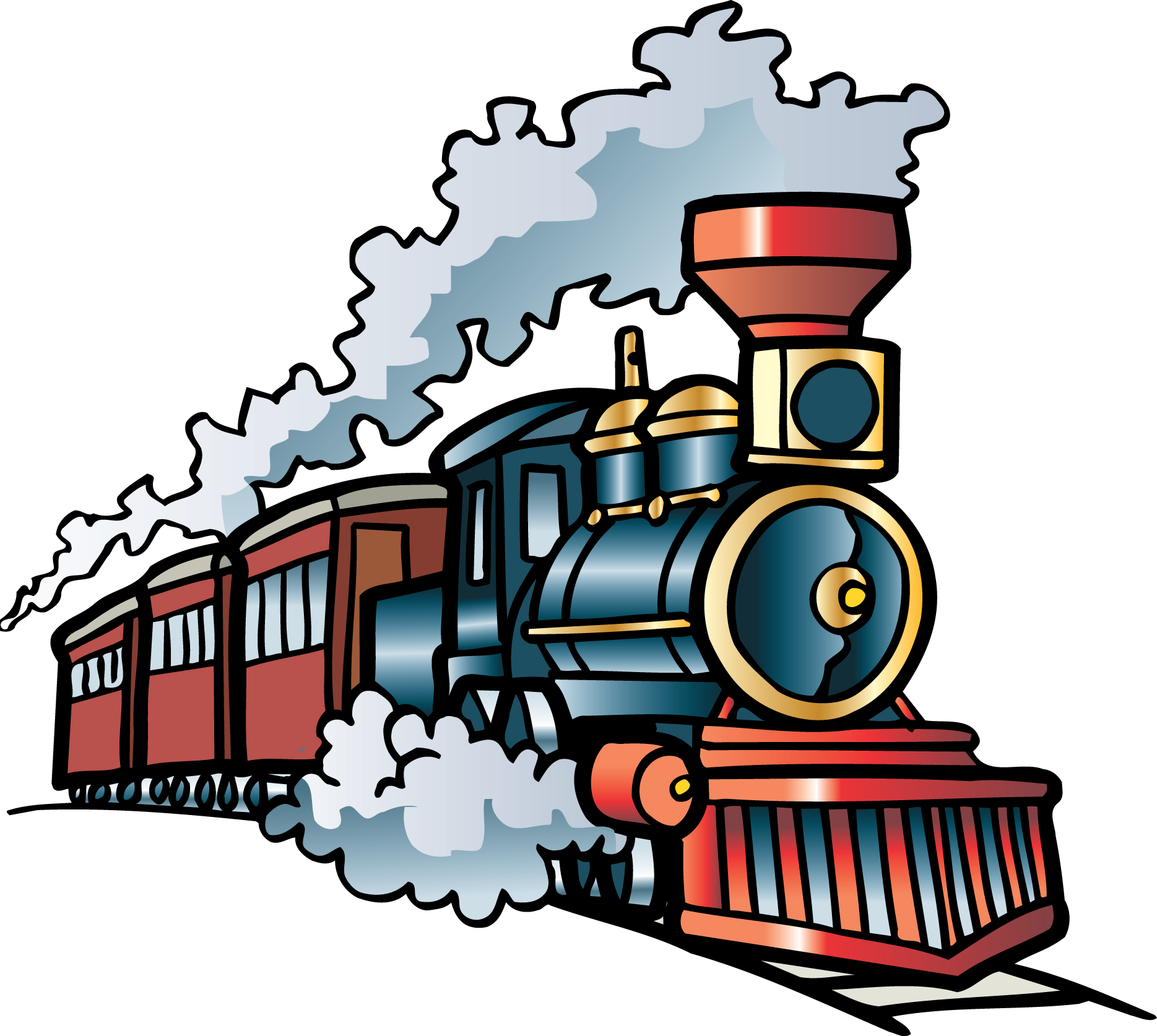 Воздушный транспорт
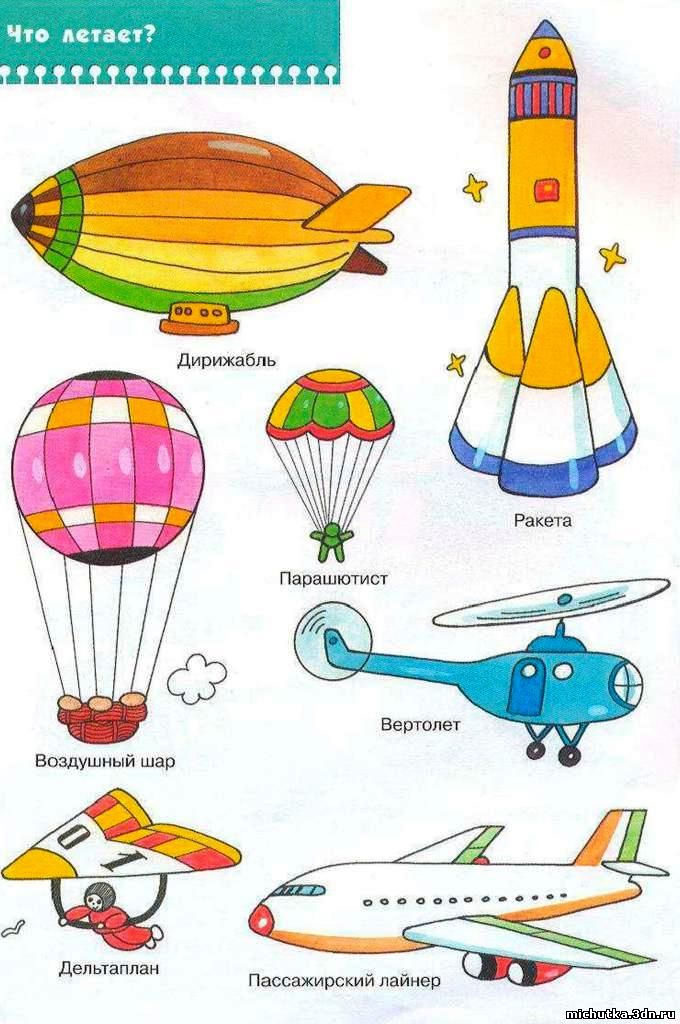 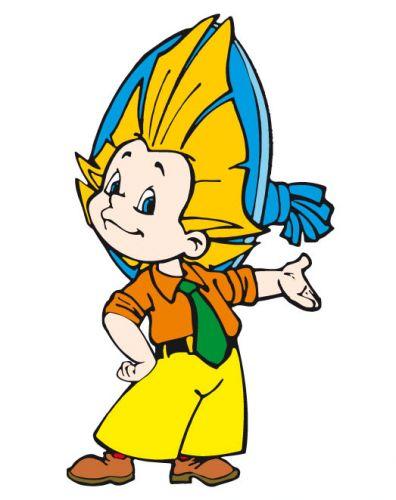 Перед нами чудо-птица
Всех прошу скорей садиться
Отправляется в полёт
Быстрокрылый…
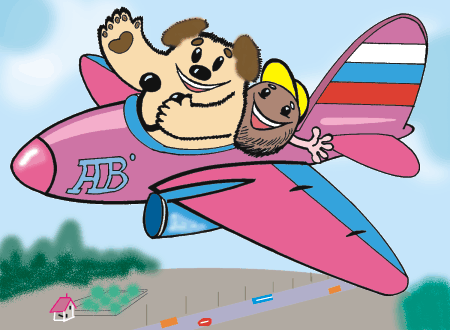 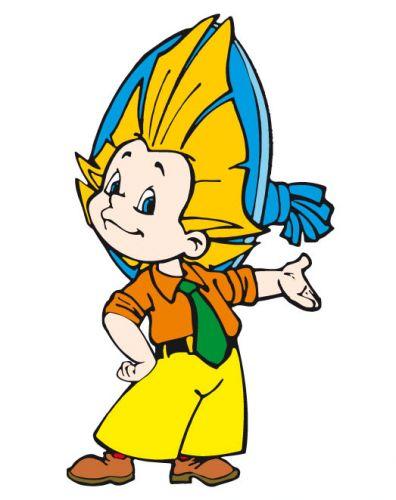 Мы летим под облаками
Мы их трогаем руками
Поднимает в небо пар
Наш большой воздушный…
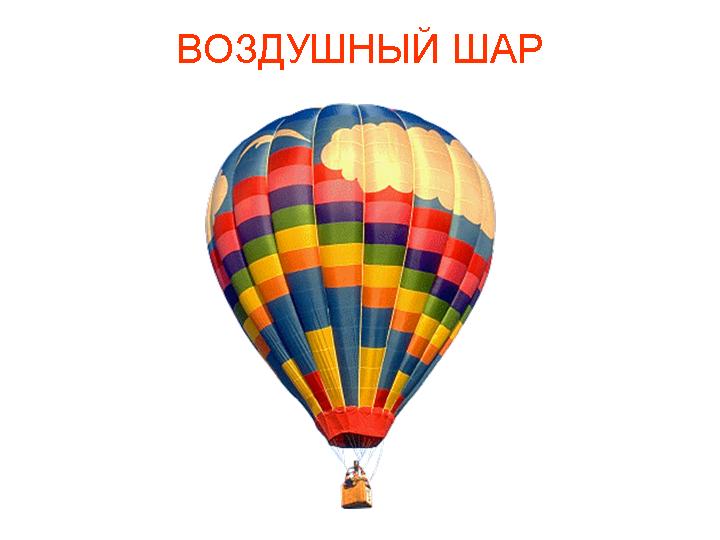 Он стрекозу напоминает,
С места в облака взлетает,
Отправляется в полет
Настоящий…

(Вертолёт)
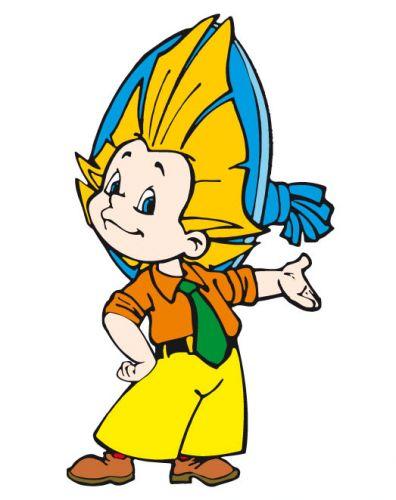 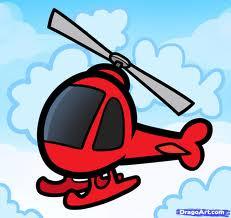 Водный трансторт
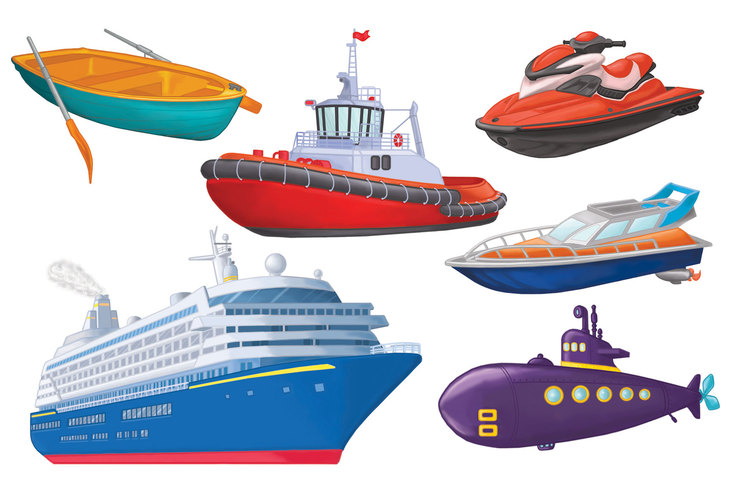 Плывет белый гусь — Брюхо деревянное, 
Крыло полотняное.
яхта
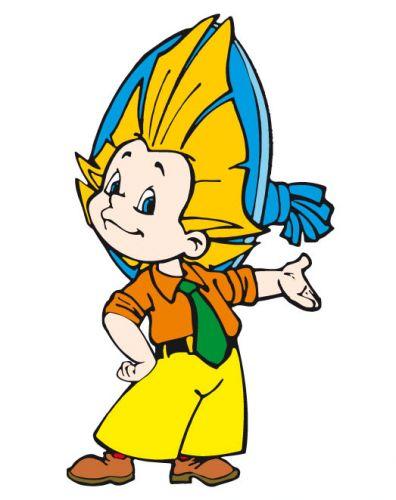 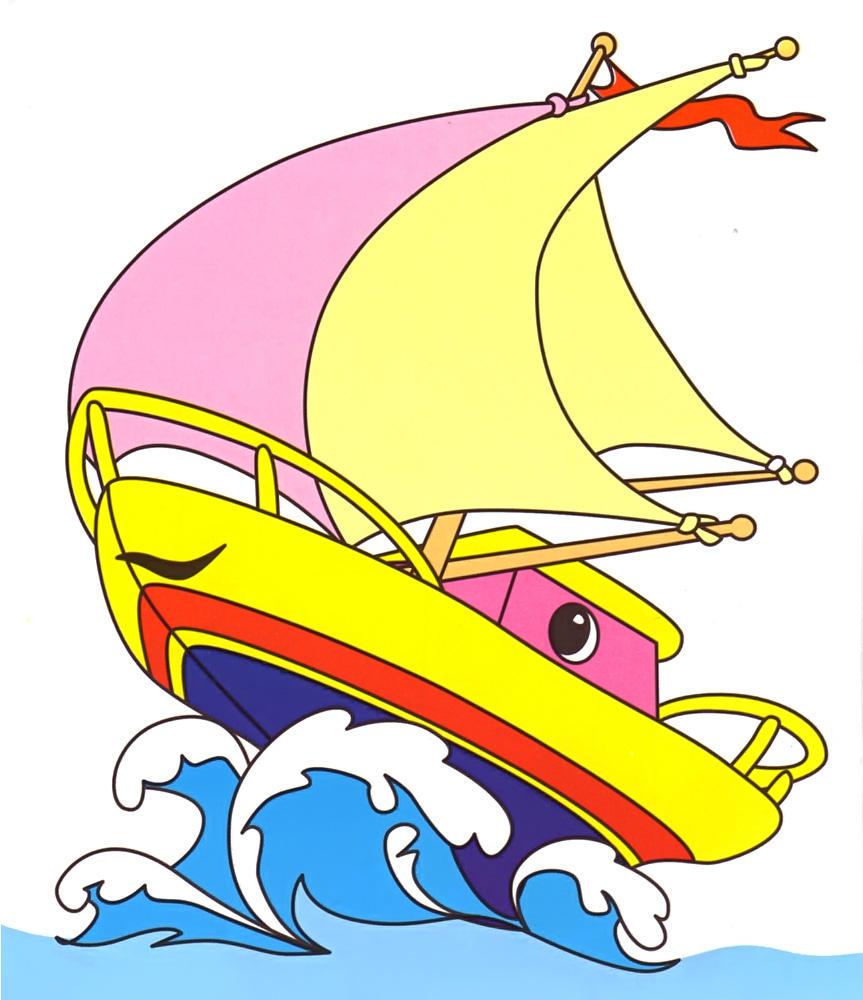 Под водою дом плывет, 
Смелый в нем народ живет. 
Даже под полярным льдом 
Может плавать этот дом. 
Подводная лодка
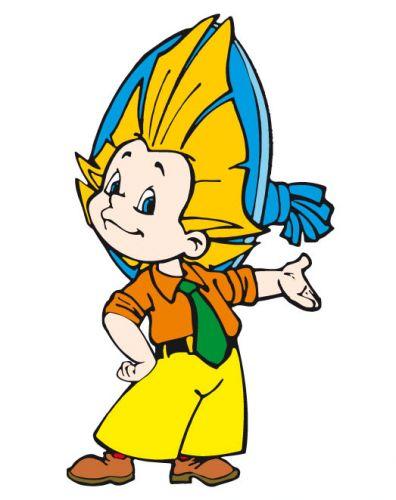 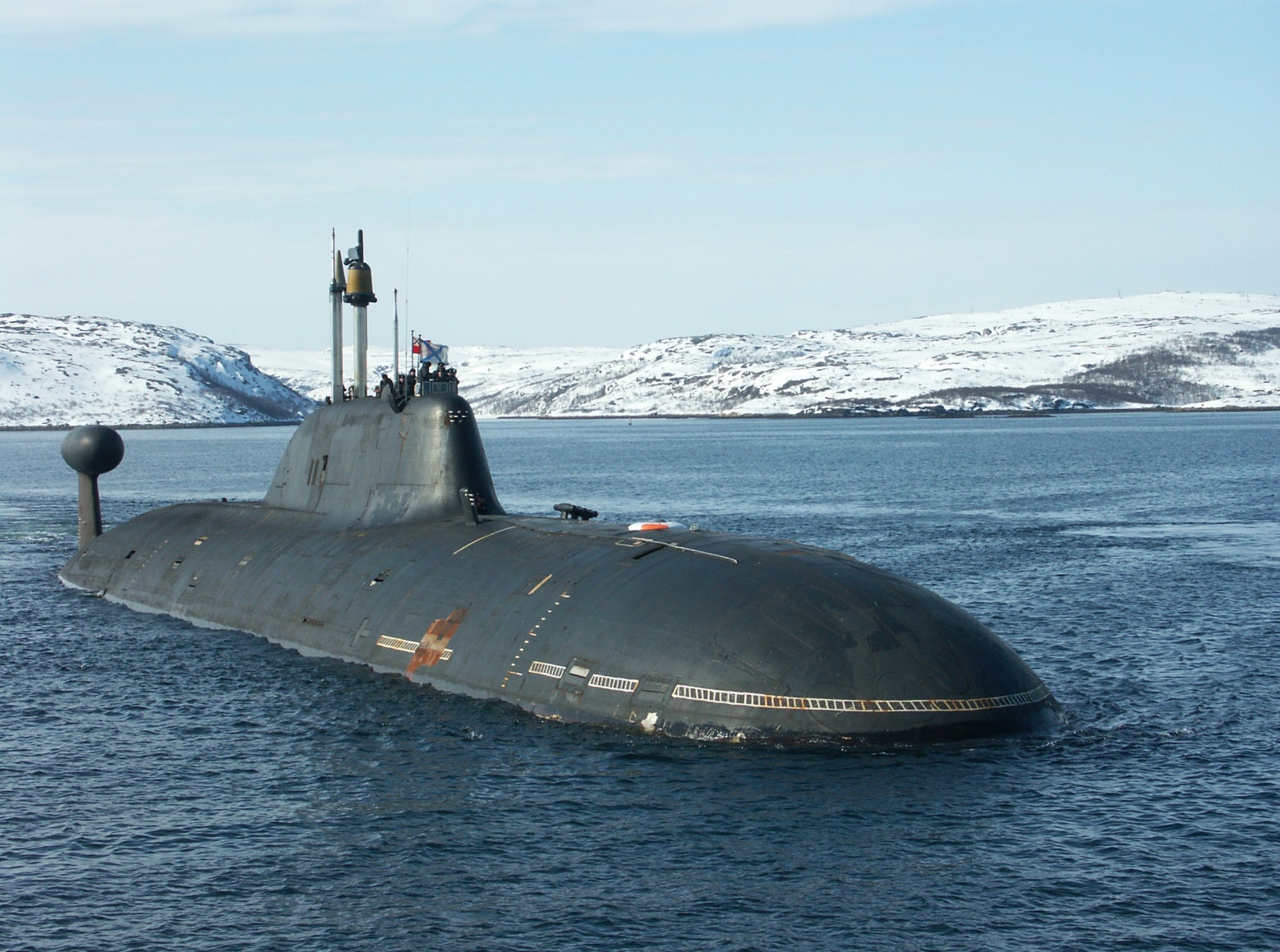 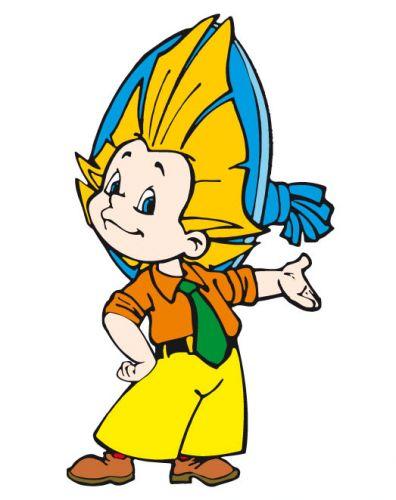 Паровоз без колёс,
Вот так чудо- паровоз.
Не с ума ли он сошёл-
Прямо по морю пошёл?
пароход
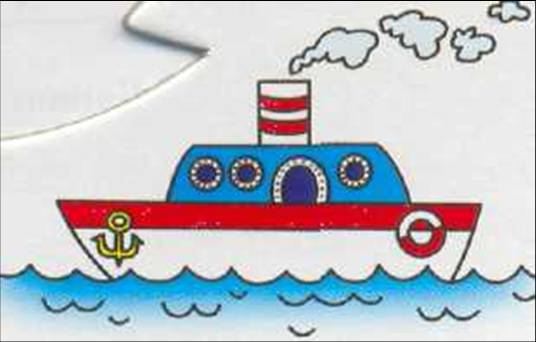 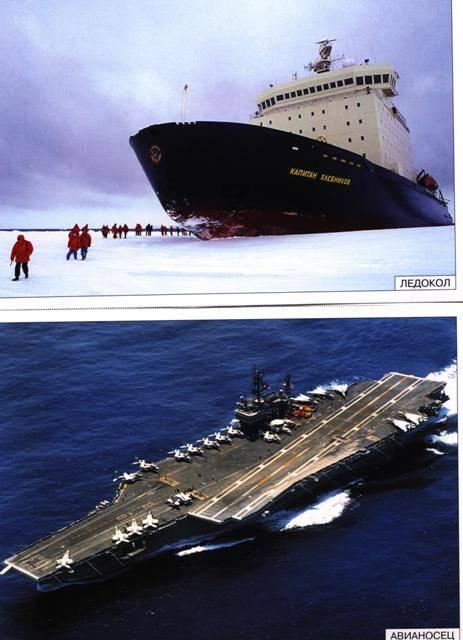 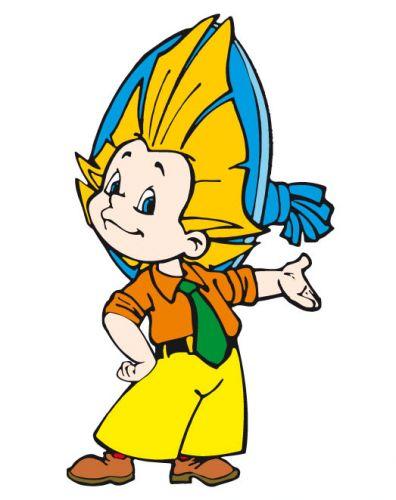 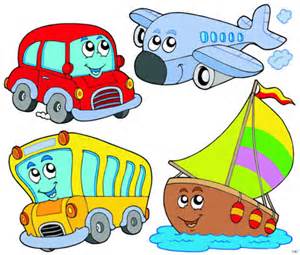 Есть и водный, и воздушный, 
Тот, что движется по суше, 
Грузы возит и людей. 
Что это? Скажи скорей! 
Транспорт
Пока! До новых встреч!
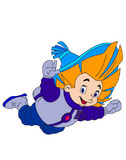